FGAI4H-R-045
Cambridge, 21-24 March 2023
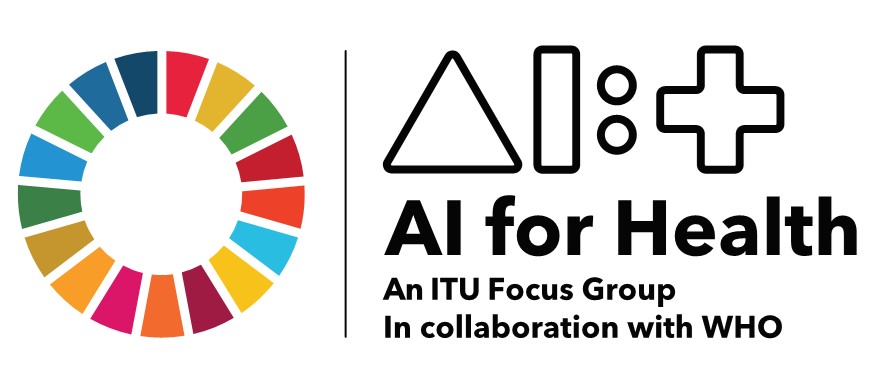 Deliverable: AI Technical Test Specification
Auss Abbood
 Robert Koch-Institute, Berlin, Germany

Cambridge, MA 21-24th March 2023
Motivation
What are best practices in AI testing that TGs can adapt?
Which tests are specifically important for an assessment platform?
AI Technical Test Specification - FG-AI4R
3
Outline
Deliverable is mature and currently under review
Feedback is always and still appreciated
Summary of the deliverable
AI Technical Test Specification - FG-AI4R
4
Background
Contains SOTA in testing as described by books, International Software Testing Qualification Board, the National Institute for Standards and Technology, and ISO/IEC/IEEE standards
A summary of commonly used terms and principles in software testing
Filtered for our purpose: What is it that we need to test AI (and what not)
AI Technical Test Specification - FG-AI4R
5
Testing principles
Known by engineers but often not common knowledge in science

Testing shows presence of errors, not their absence: Long tail due to rare diseases
Exhaustive testing is usually not possible: Human in the loop, data synth…
Testing early on: Clarify and test expectation
Errors cluster together: Subject matter experts can help detect causes for clusters
Tests and test data need to be updated regularly. Pesticide paradox.
Testing depends on purpose and environment of software
Error-free does not equate to user satisfaction
AI Technical Test Specification - FG-AI4R
6
Test levels
Unit/component testing: Fine 
Integration testing: Course
System testing: Holistic
AI Technical Test Specification - FG-AI4R
7
Test types
AI Technical Test Specification - FG-AI4R
8
AI testing
No big difference: E.g., cryptographic or scientific software also hard to test
Base recipe
Metrics
Data/Benchmark
Discriminatory (subject matter experts)
Code (mostly dealt with through libraries)
AI Technical Test Specification - FG-AI4R
9
AI testing
Metamorphic testing seems promising:
Test coverage does not equate unit (neuron) activity
Use other model to maximize unit activity
Create two sets of inputs (raw and modfied) with an expected change (pseudo oracle)
Verify and validate
AI Technical Test Specification - FG-AI4R
10
ML ops as an addition
Testing should appreciate connection between data, software, hardware, and AI over time:
MLFlow, Argo, Docker, Sacred, DVC,  etc. can help (or AWS, Google, with enough funding)
device-specific properties of produced data
BUT, not all forms of input can be tested (General Principles of Software Validation; Final Guidance for Industry and FDA Staff ). When is our testing done?
Third party libraries are usually well tested
Errors sneak into the best of libaries
AI Technical Test Specification - FG-AI4R
11
ML ops as an addition
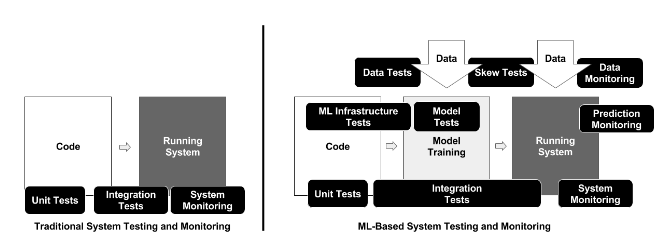 AI Technical Test Specification - FG-AI4P
12
Leaderboard probing
Leaderboard probing
Data aggregation or missing data
Vulnerable metrics or data formats (timeseries)
Non weighted performance (optimize on easy tasks instead of hard ones)
Adversarial validation -> Find biggest similarities in test and training data
Random rotation of classifaction hyperplane to find most useful variables
AI Technical Test Specification - FG-AI4R
13
[Speaker Notes: https://www.kaggle.com/code/cdeotte/lb-probing-strategies-0-890-2nd-place/notebook
https://www.kaggle.com/code/kevinbonnes/adversarial-validation
https://www.kaggle.com/code/kevinbonnes/adversarial-validation]
Other deliverables
Information from DEL. 5.1 and 7.3 crucial
5.1: Test data pipeline, e.g., pre-processing, heterogenity, precision of data, bias, leakage…
7.3: Test if compatible with audit setup
AI Technical Test Specification - FG-AI4R
14
Outlook
Receive more feedback (where to put more attention)
Document remedies for leaderboard probing
AI Technical Test Specification - FG-AI4R
15